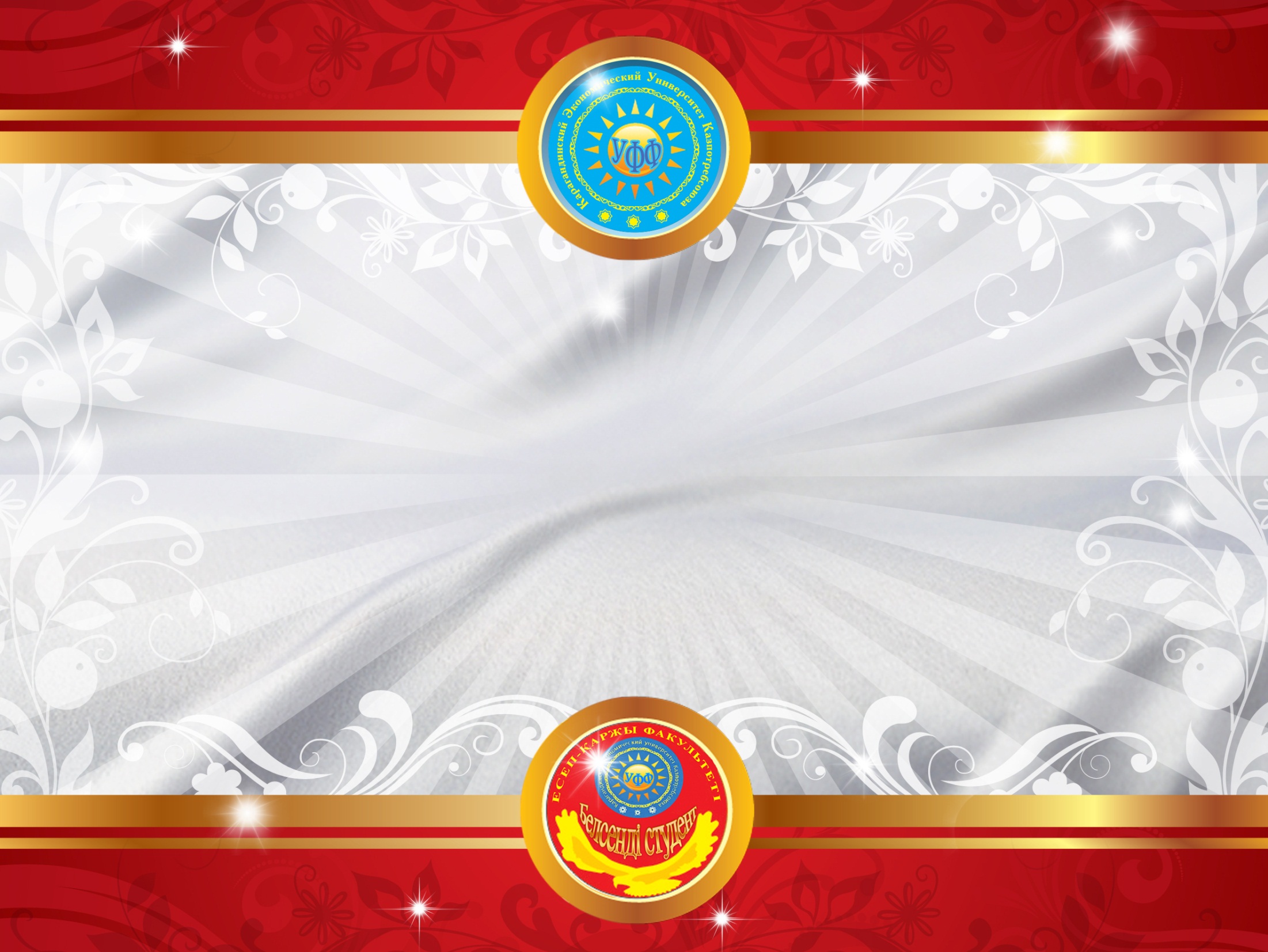 17 ноября на учетно - финансовом факультете прошло масштабное событие - День самоуправления.
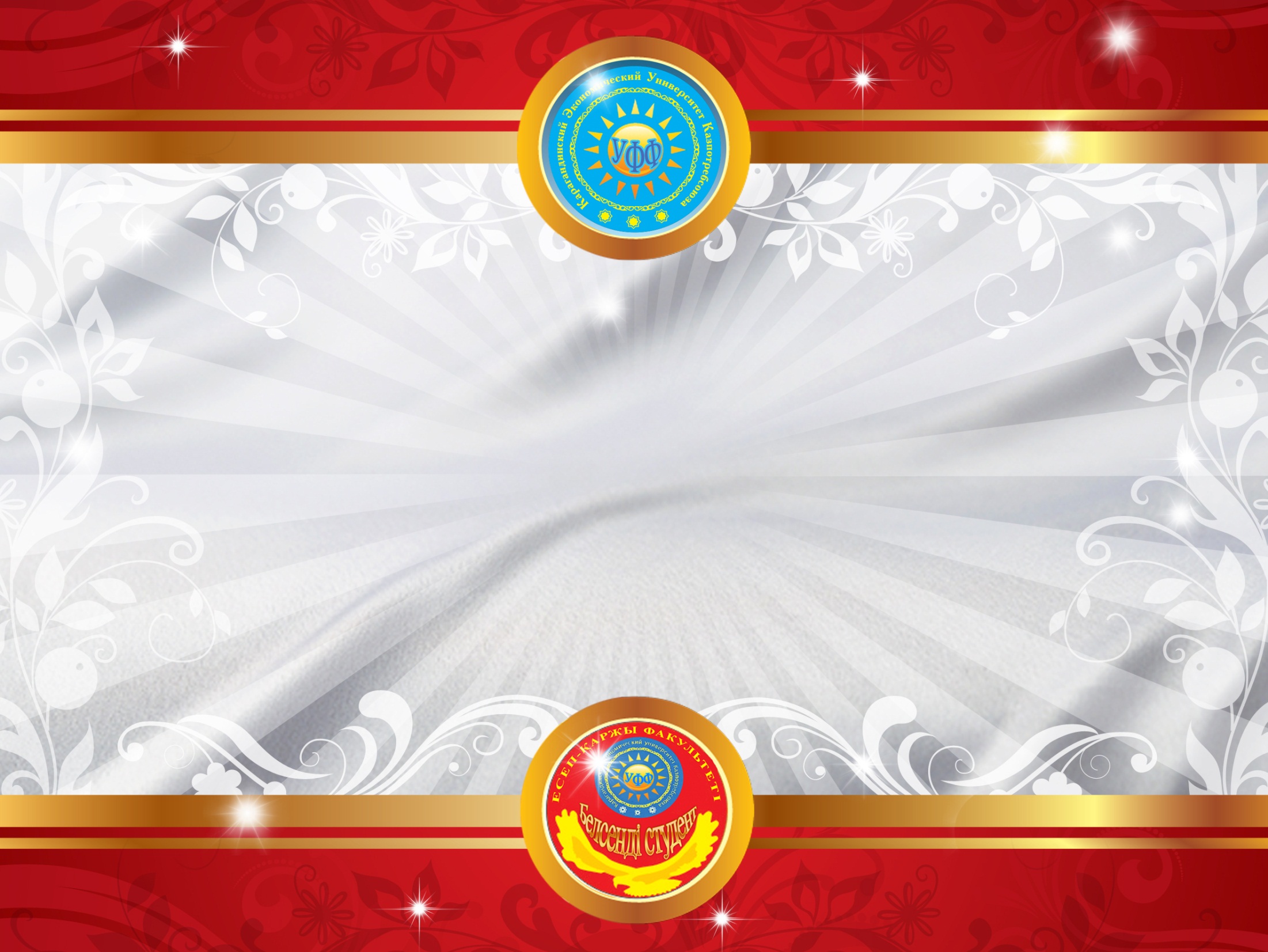 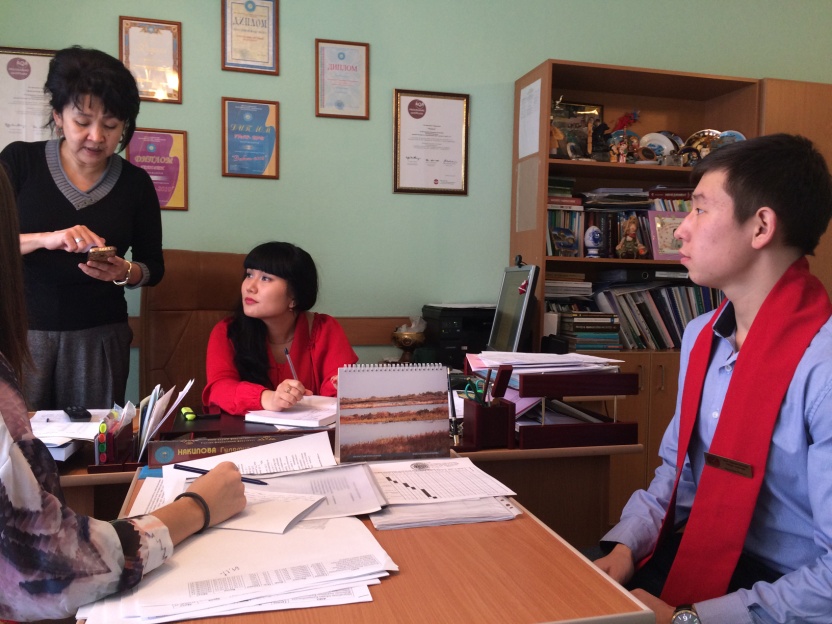 В его рамках студенческий совет предстал в роли заведующих кафедр, декана и зам. деканов. студенты-активисты, выделившиеся на своих парах, побывали в роли преподавателей и вели полноценные пары.
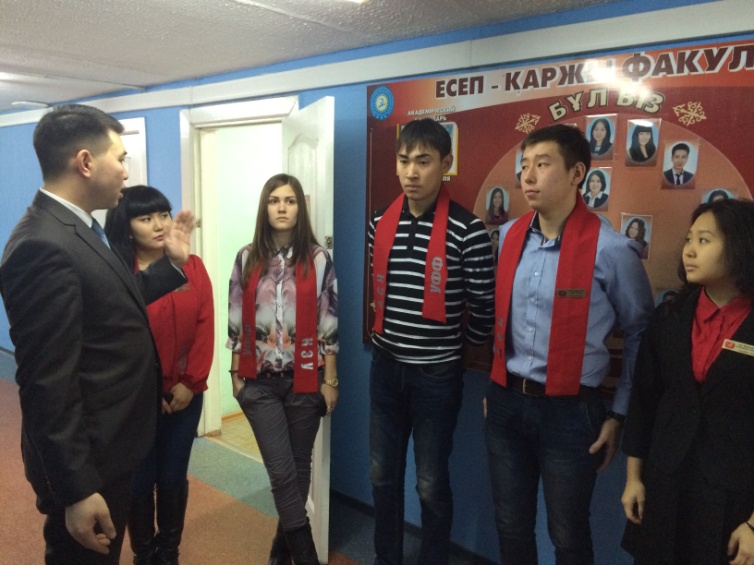 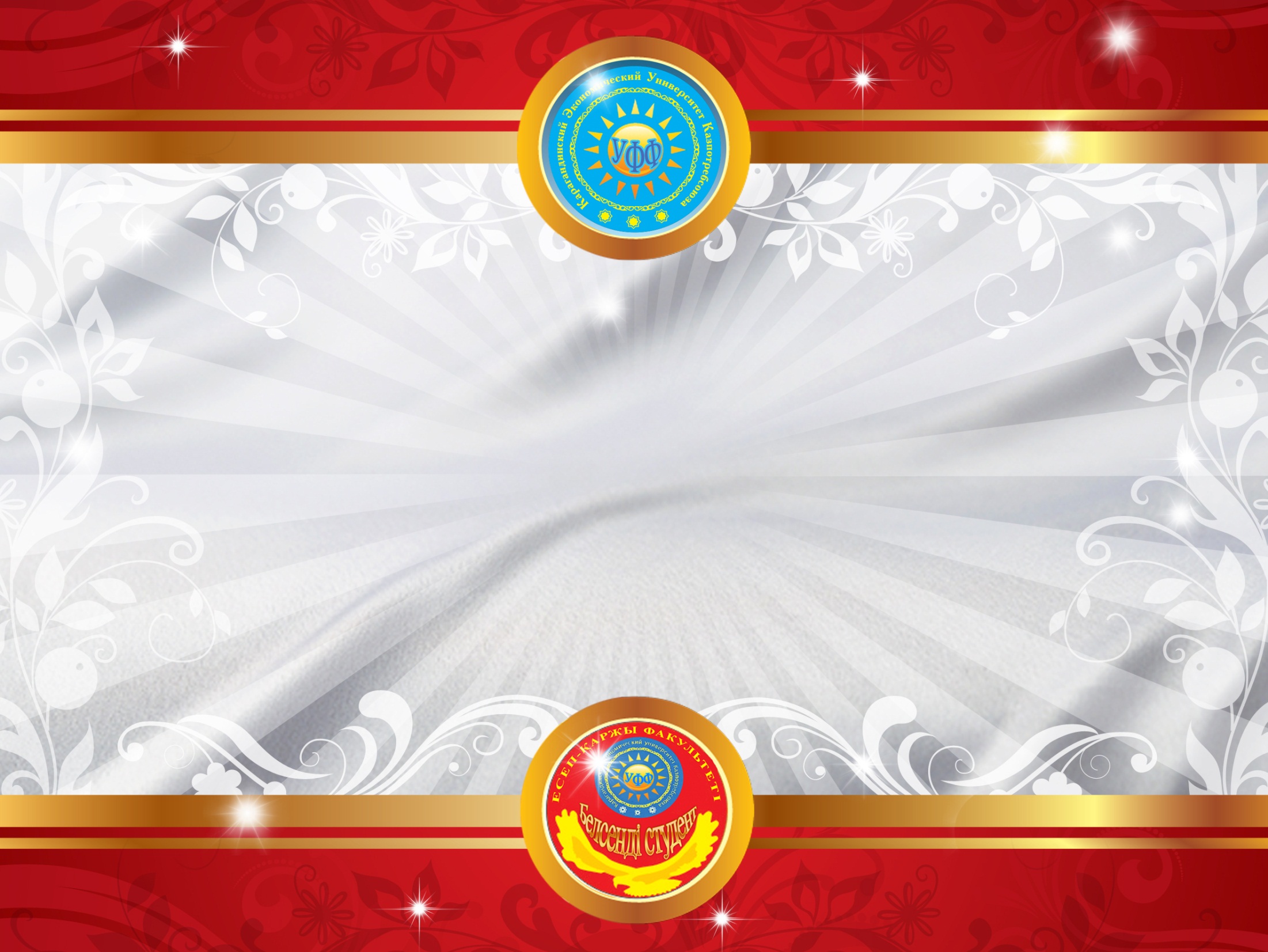 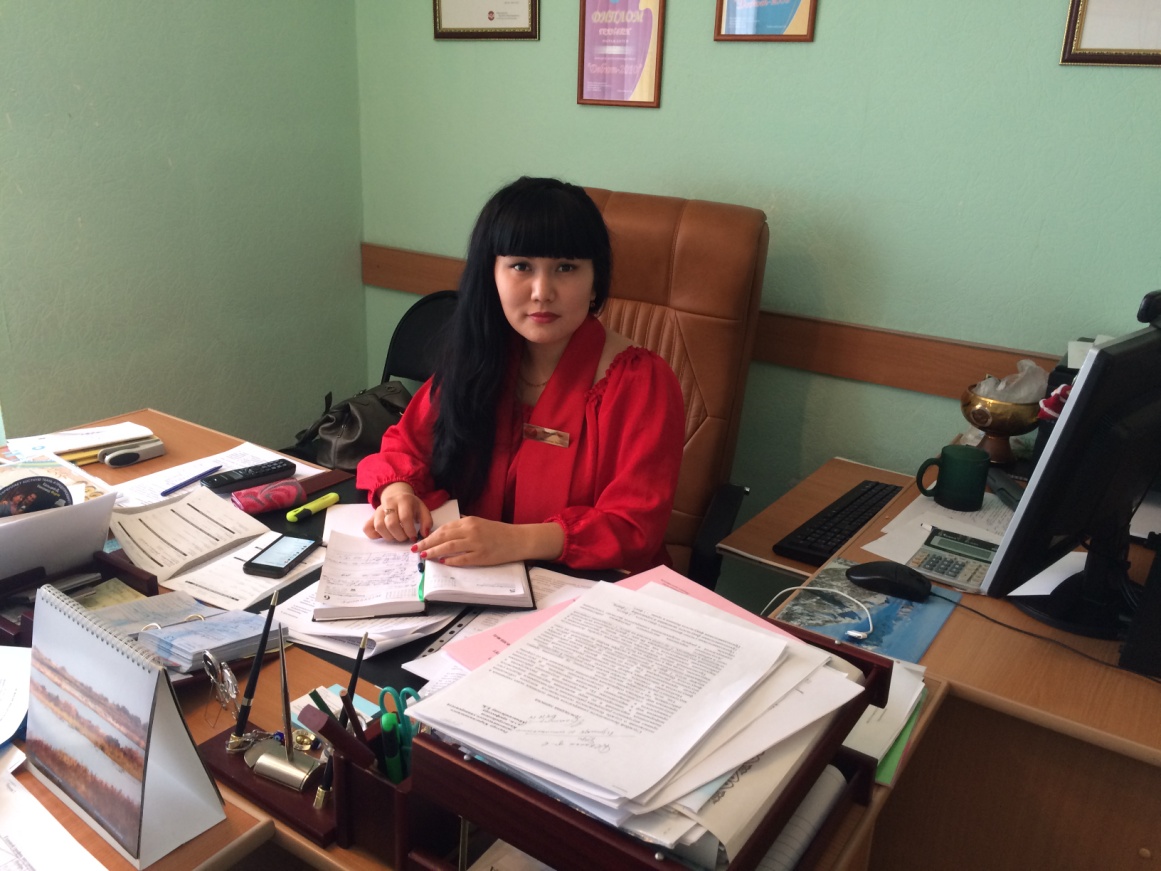 Декан УФФ
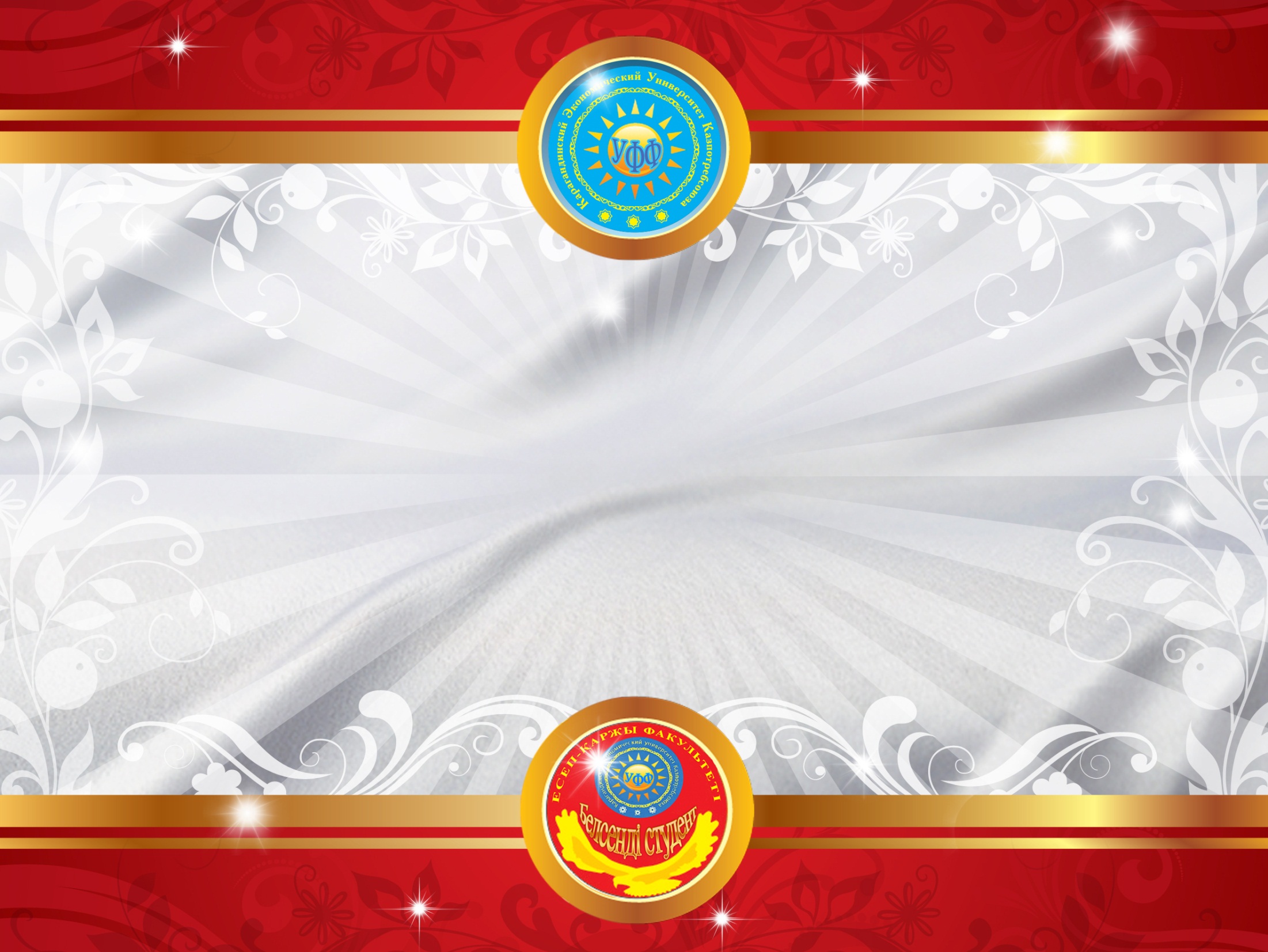 Зам. Декана по воспитательной работе
Зам. Декана по учебной работе
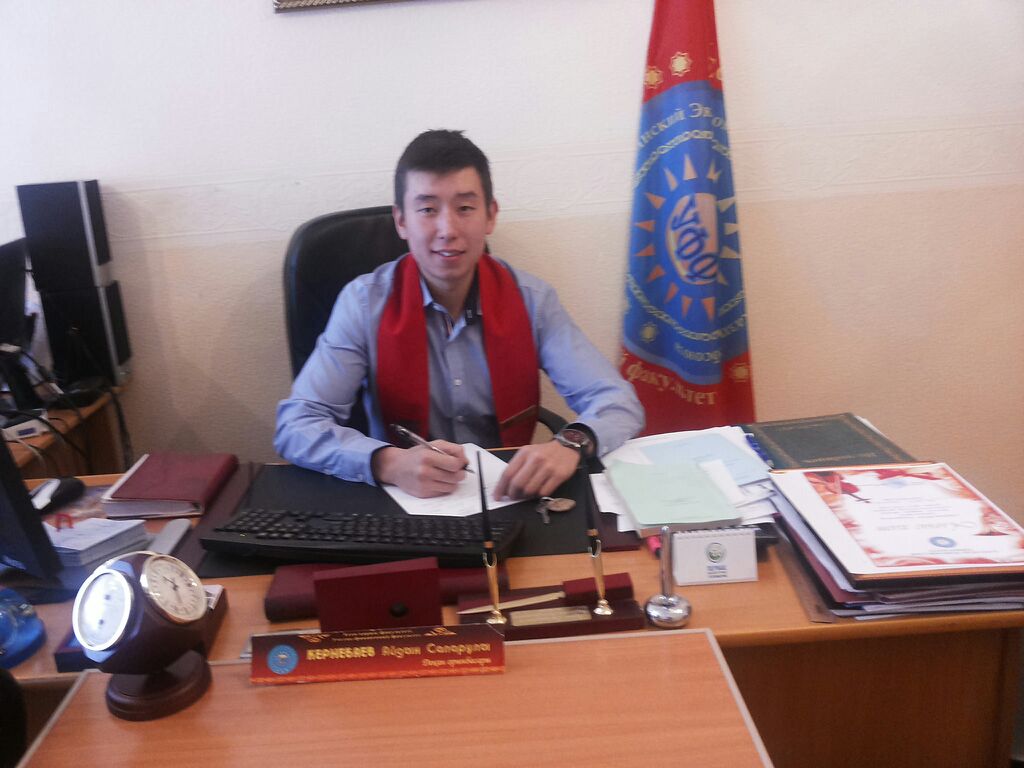 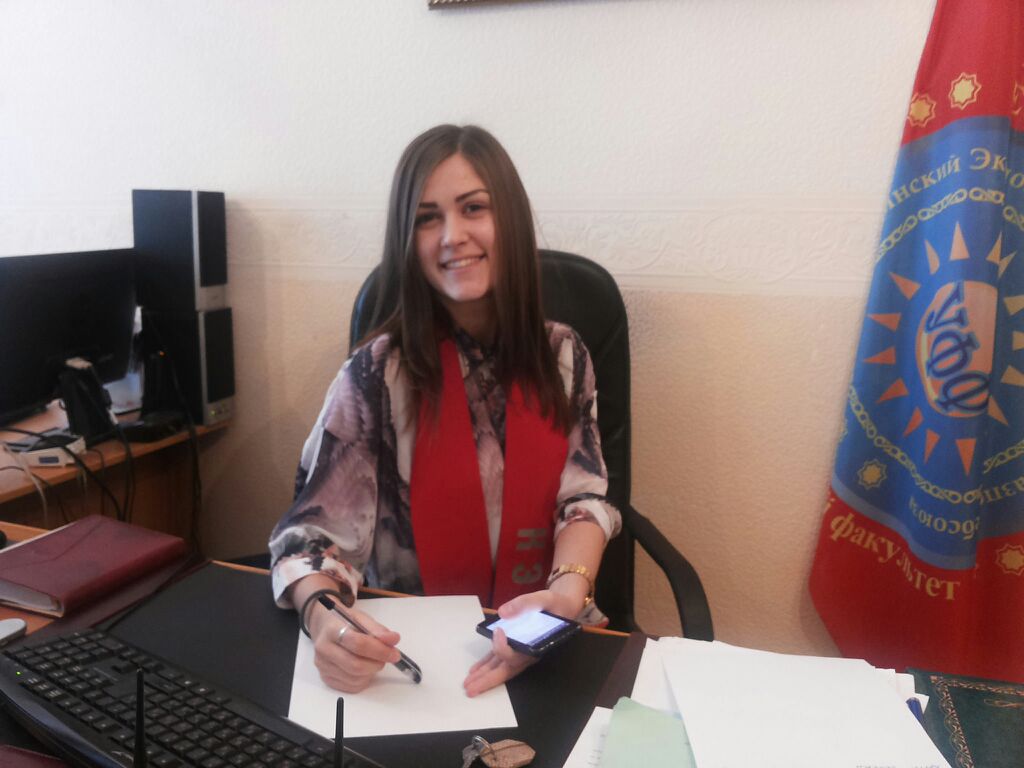 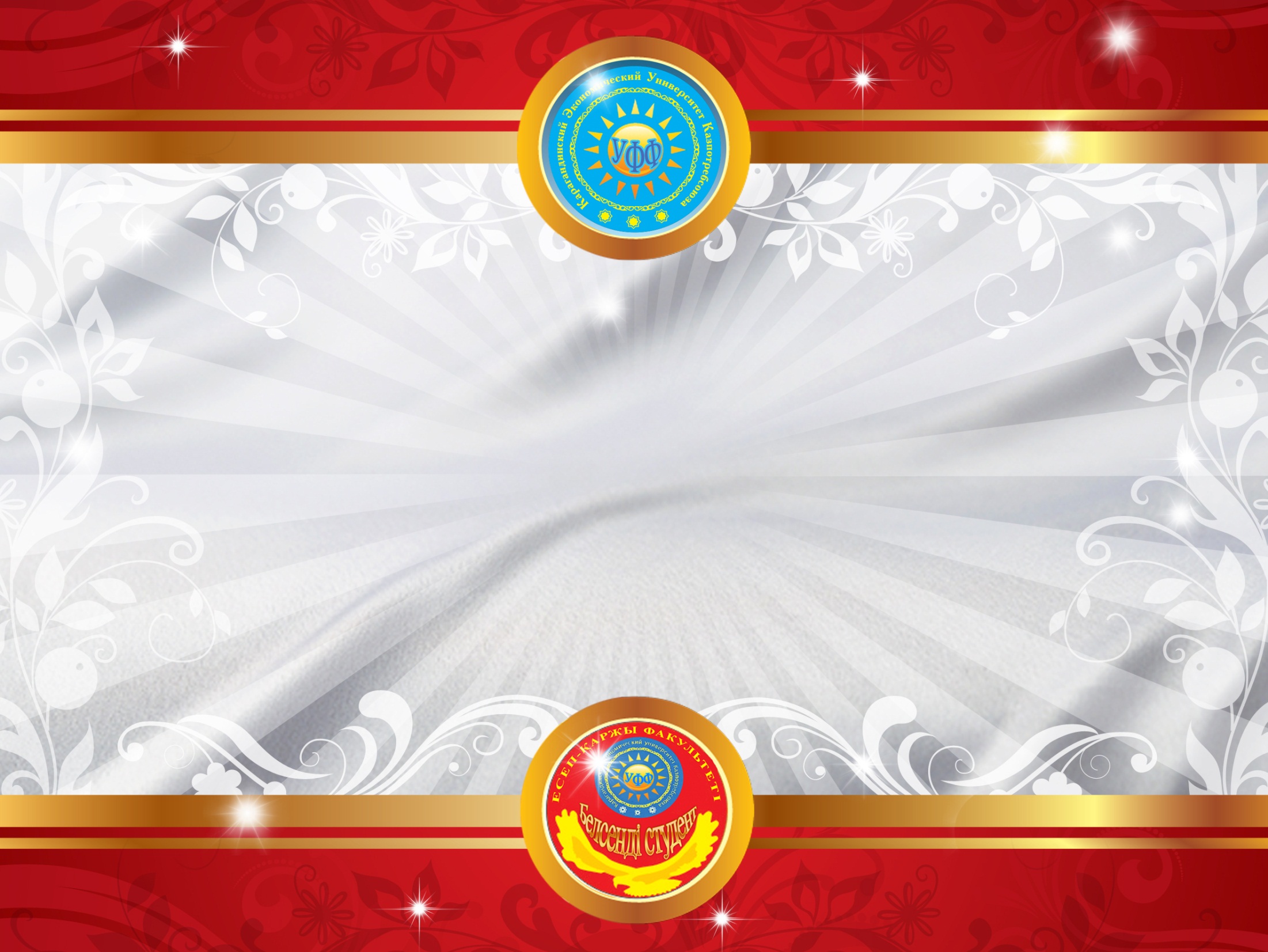 Зав. кафедры Бухгалтерского учета и аудита
Зав. кафедры Банковское дело
Зав. кафедры Финансы, налогообложение и страхование
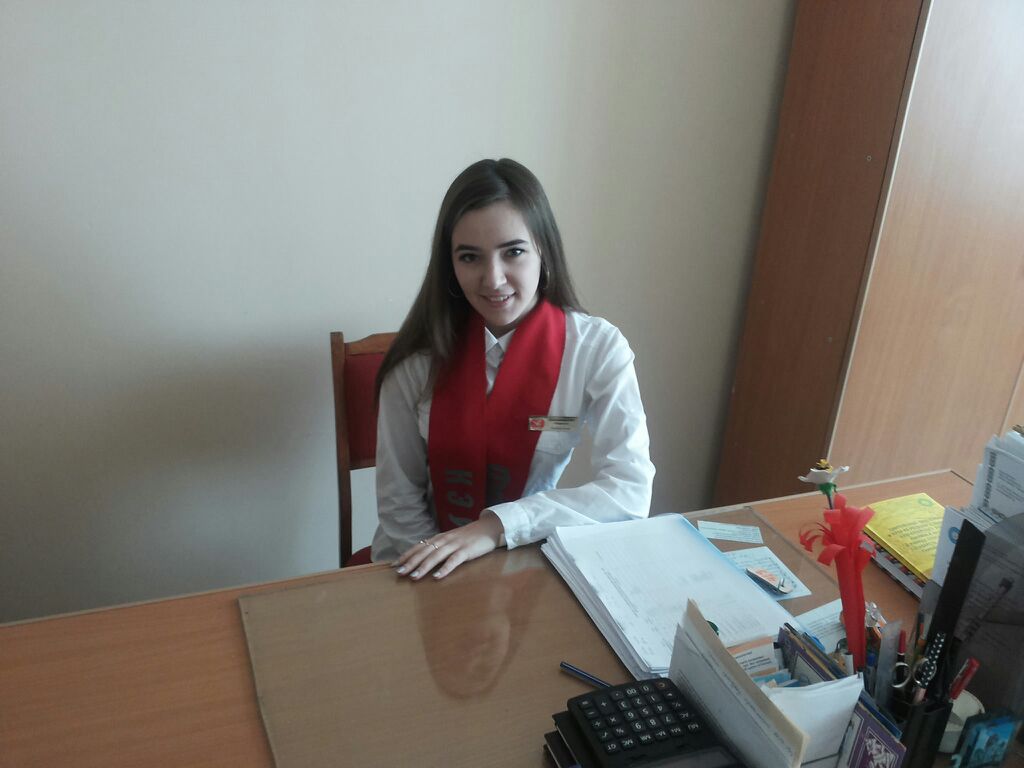 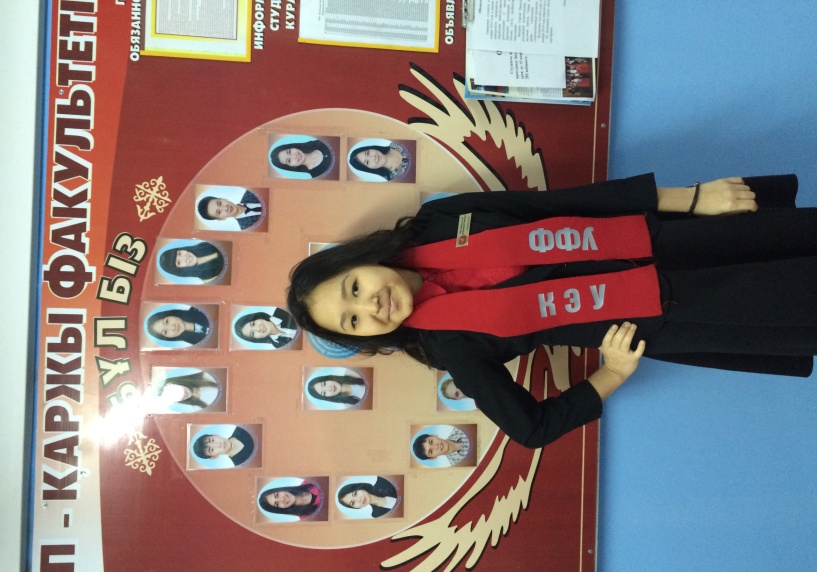 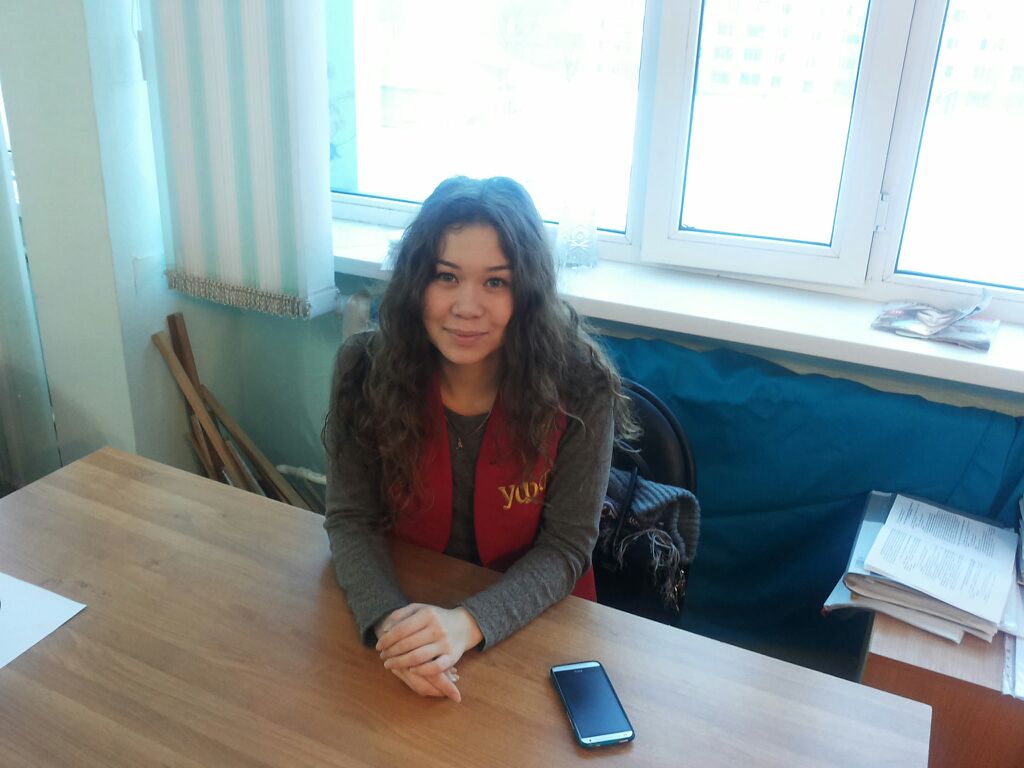 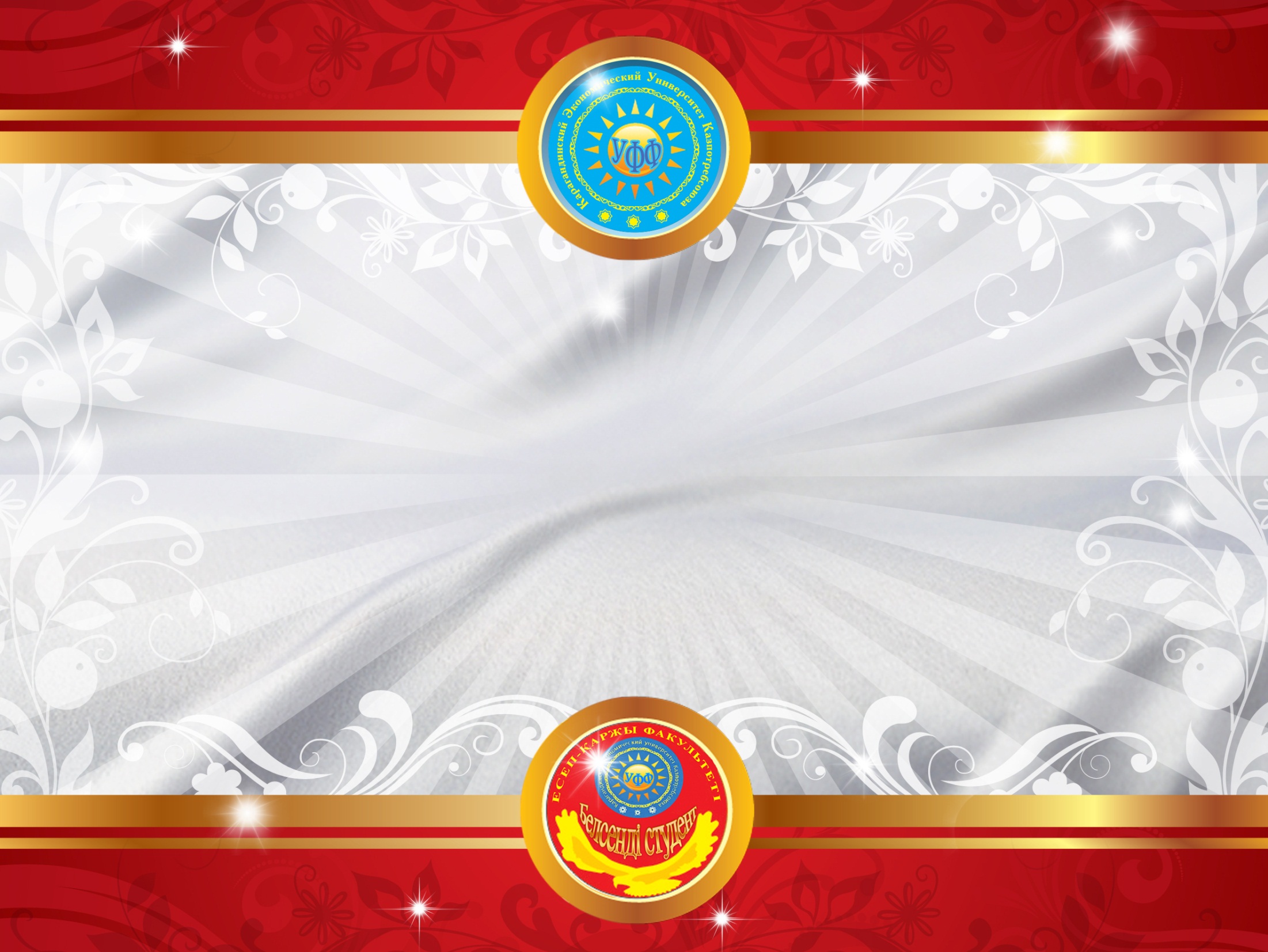 Зав. кафедры Физической культуры
Зав. кафедры маркетинга и логистики
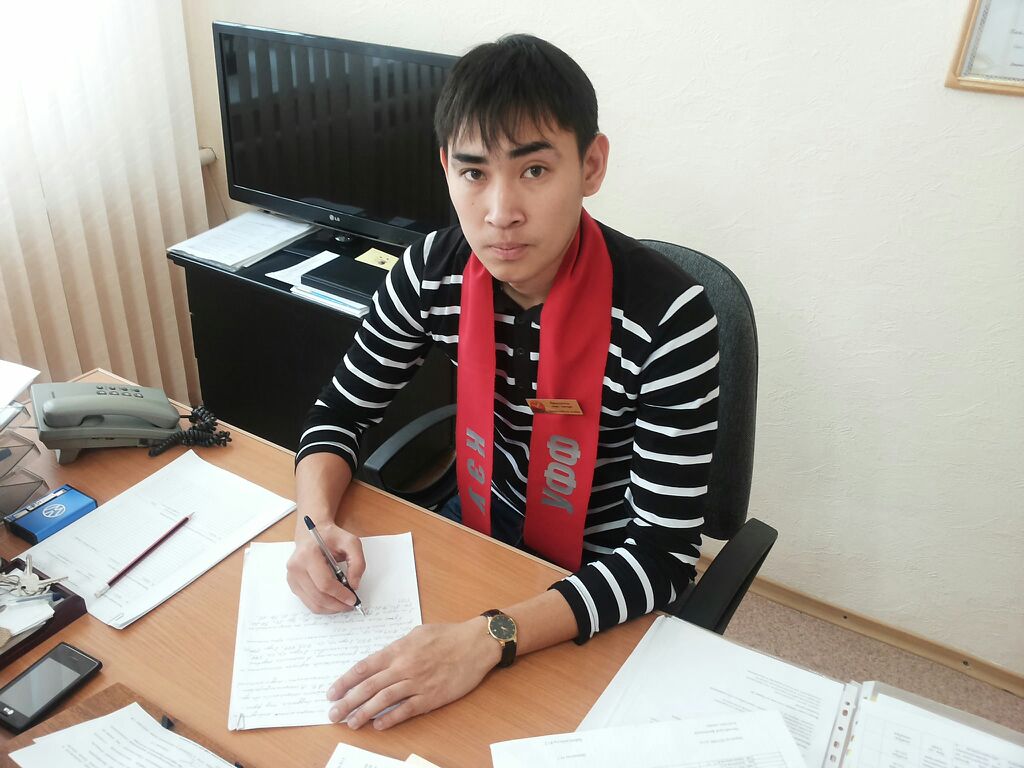 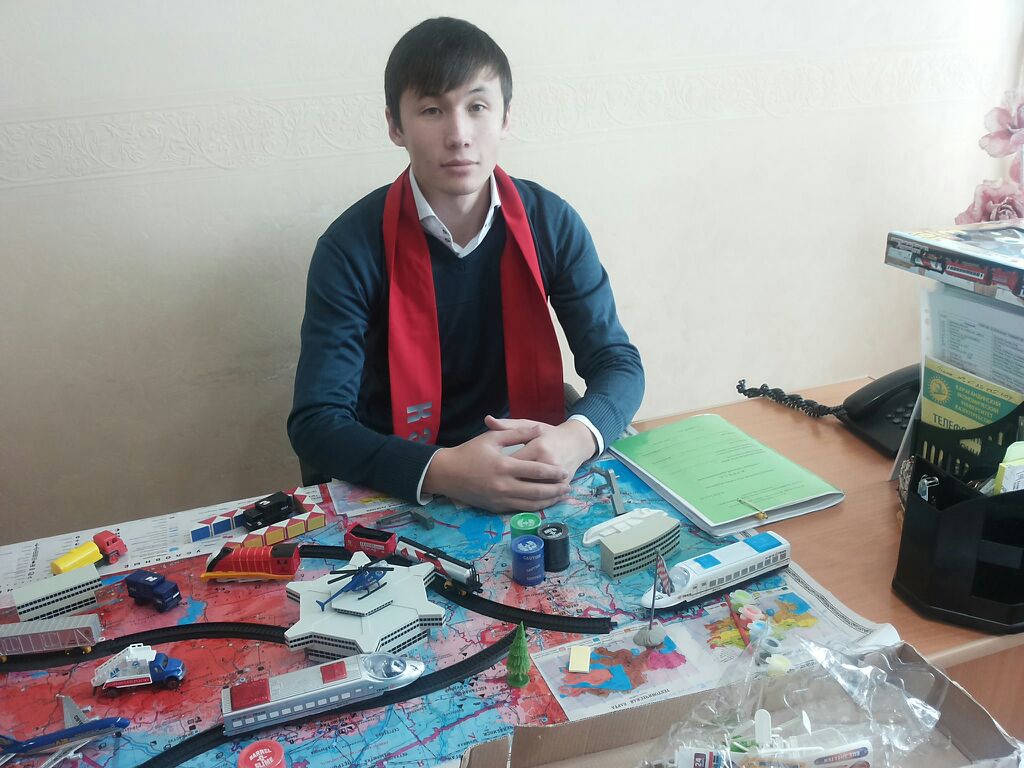 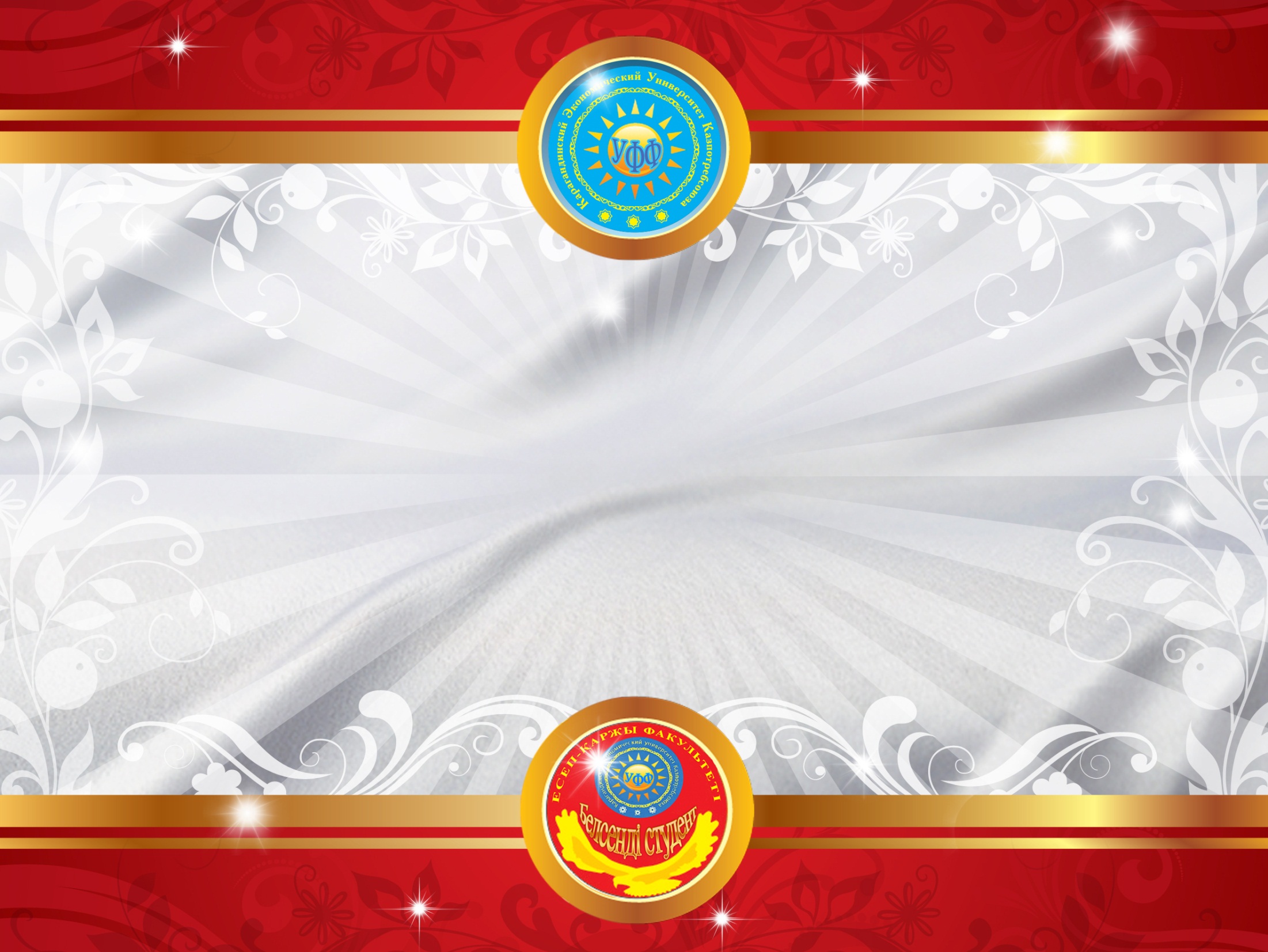 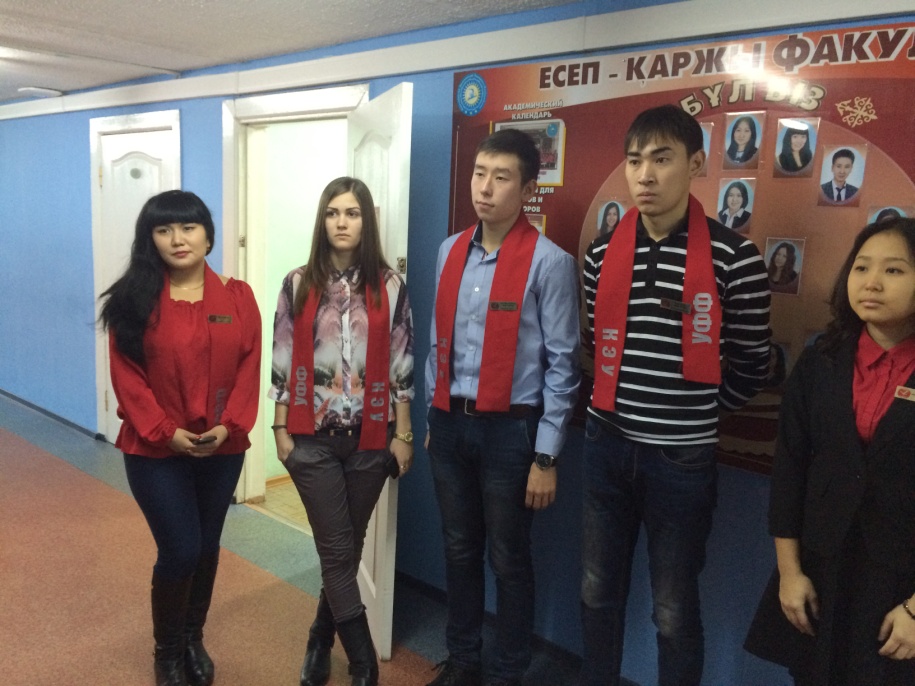 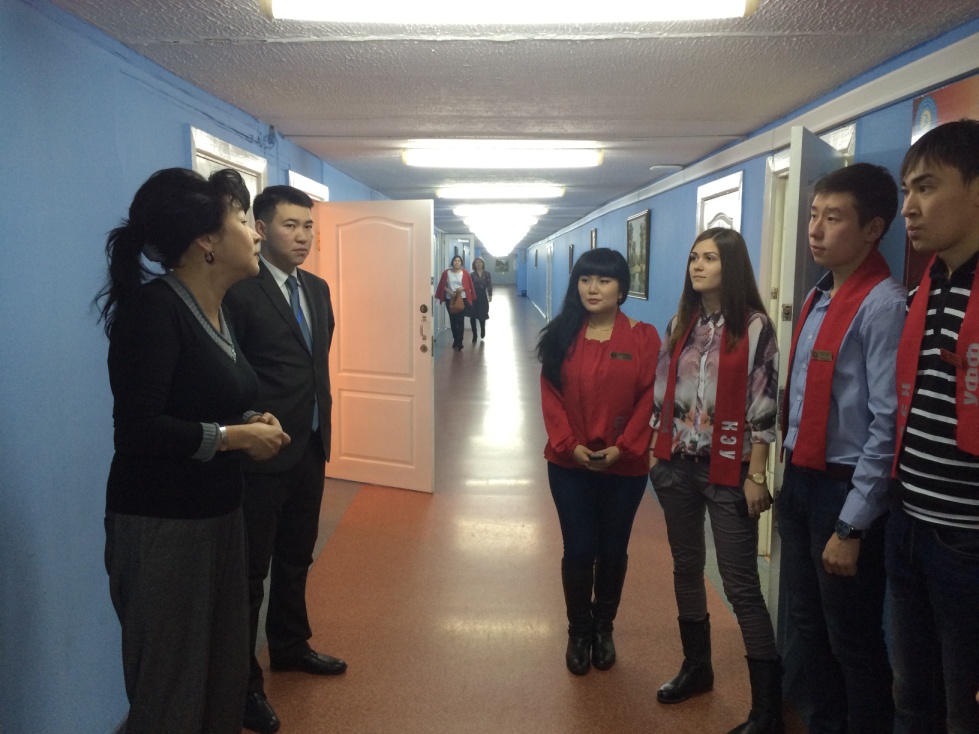 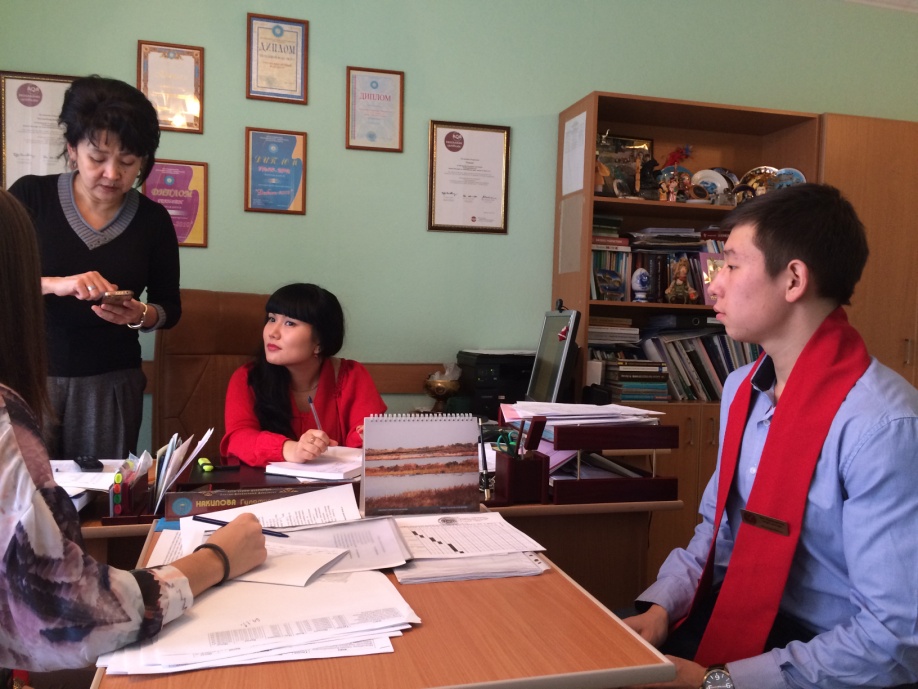 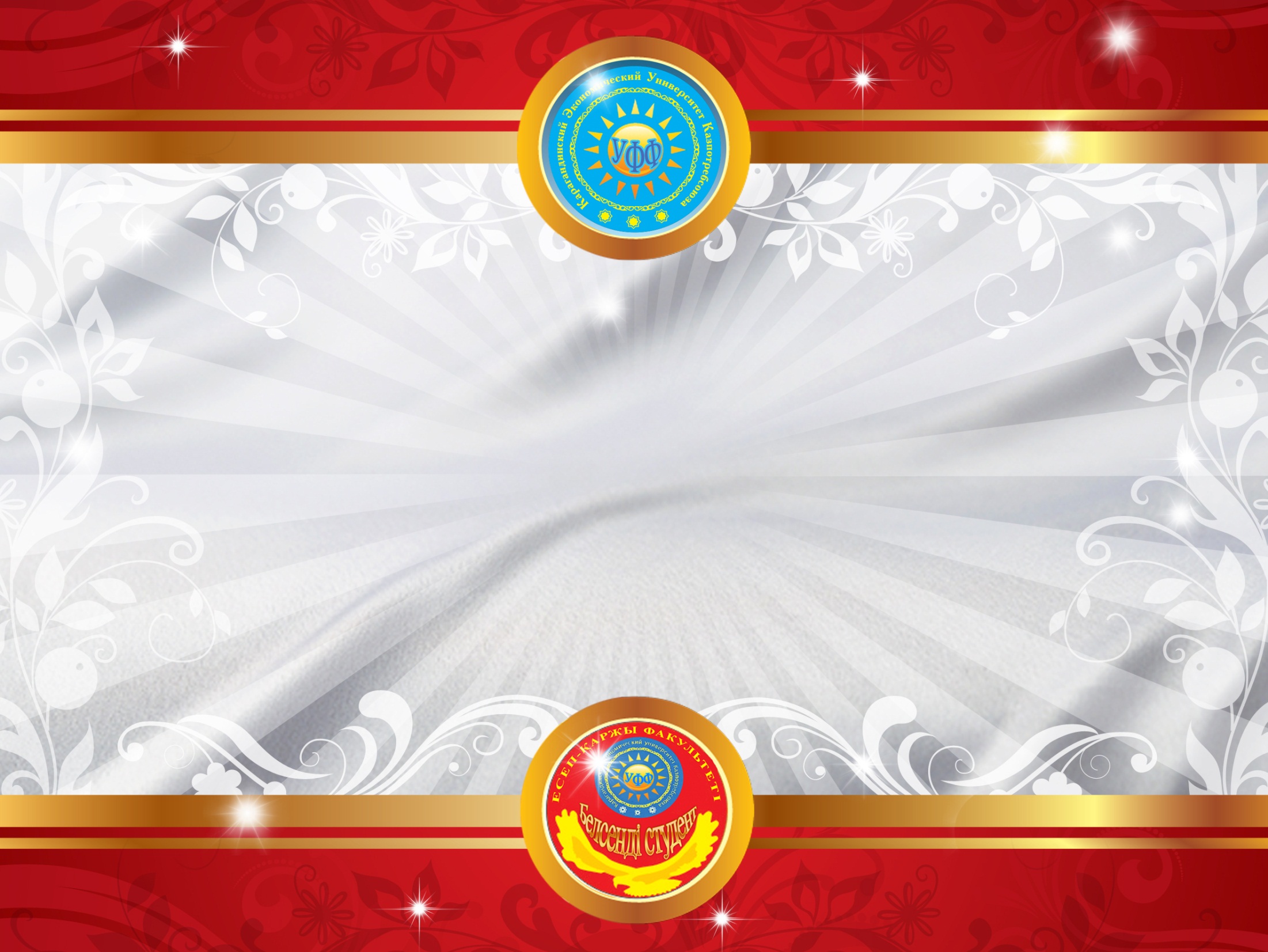 А также были проведены работы со студентами КЭБП. Для них вели занятия преподаватели нашего факультета.
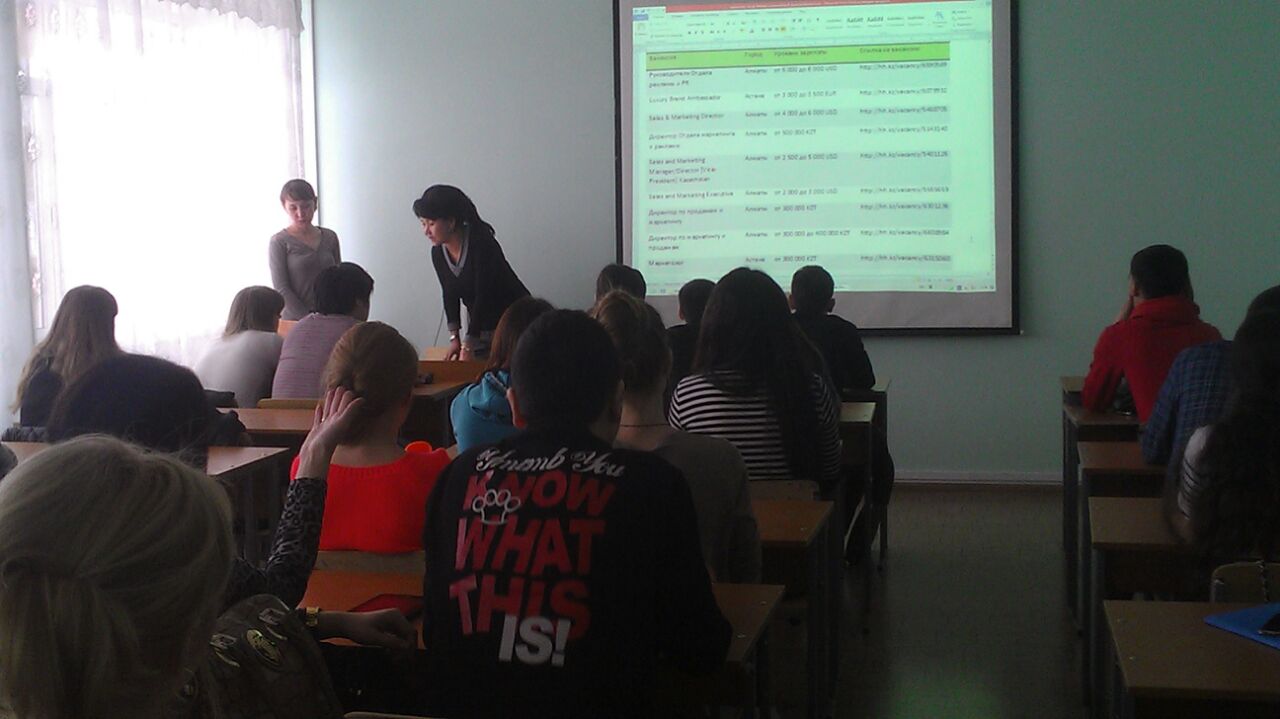 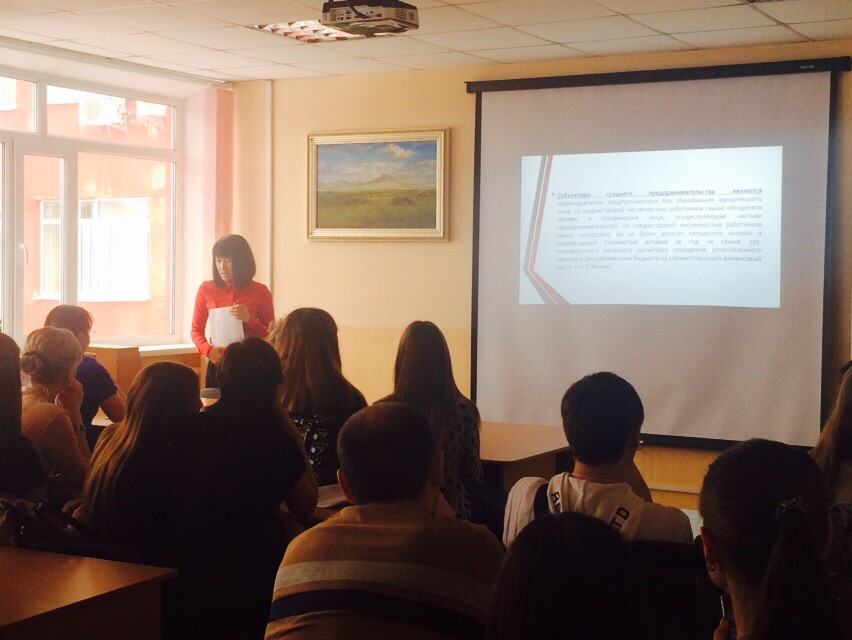 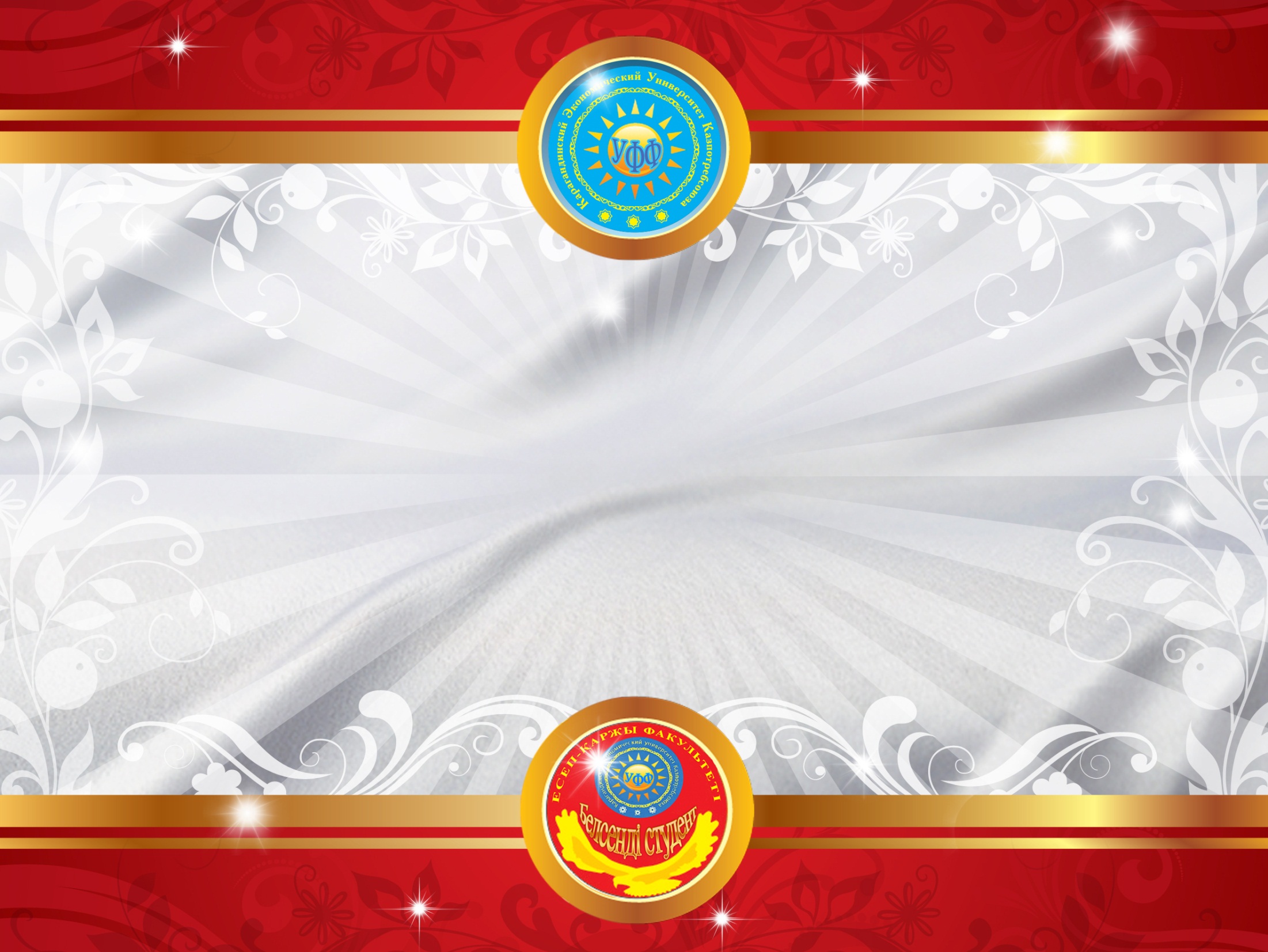 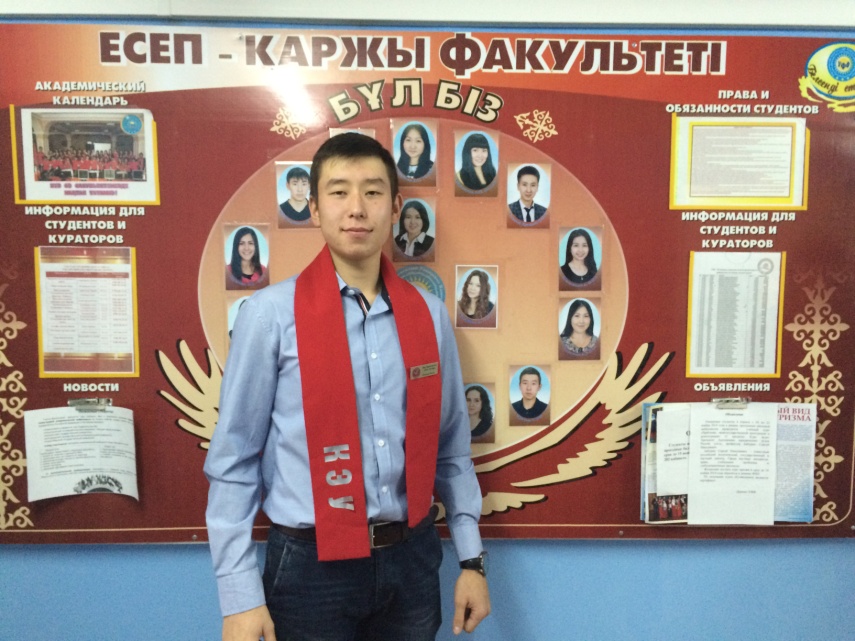 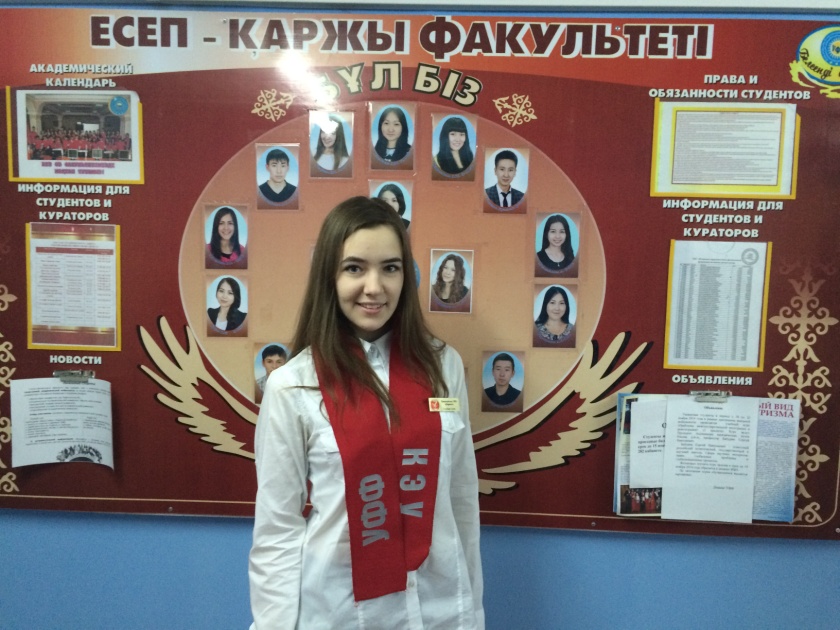 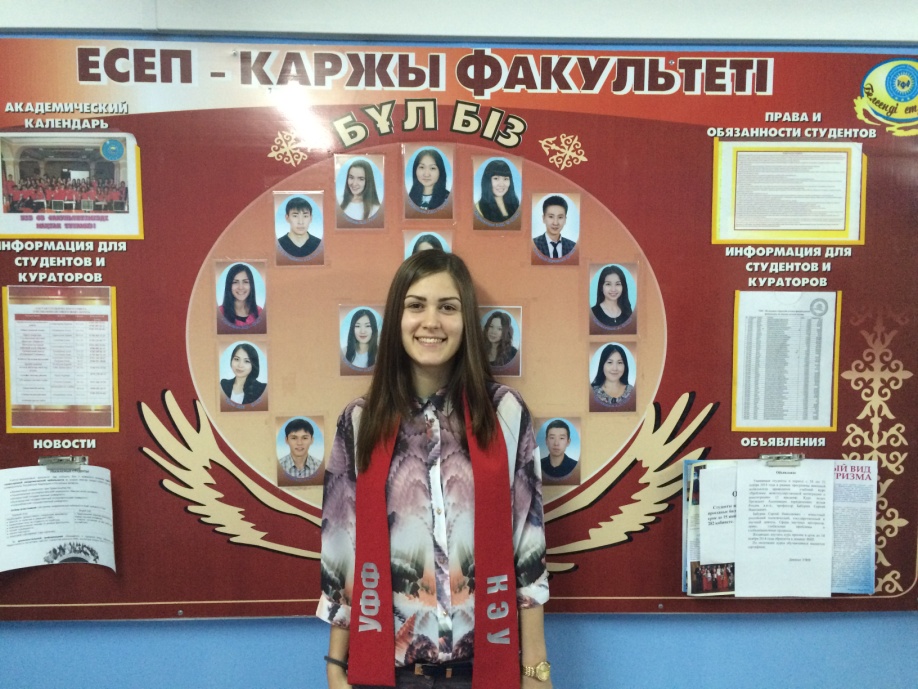